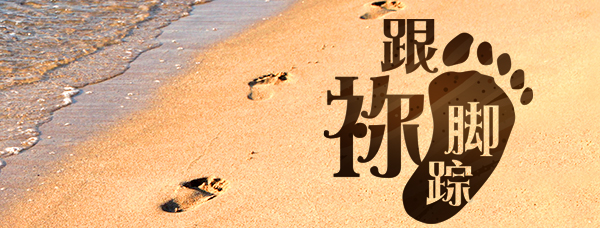 第二单元：灵修
第6讲：属灵渴慕
要义：金句
神啊，你是我的神，我要切切地寻求你，在干旱疲乏无水之地，我渴想你；我的心切慕你。（诗63:1）
2
精义：撮要
渴慕神的门徒彰显美丽的生命！
3
传播焦点
可口可乐
夏日饮品之最，消费渴慕新意
另类饥荒
4
传播焦点
心有所属
诗人大卫的经历
一种关系
属灵渴慕本是一种关系
5
生活应用
属灵渴慕在时下有的具体意义为何？
是按时亲近主（徒3:1）
是早起仰望神（诗63:1；可1:35）
也可以随时！
6
反思问题
对你来说，会是什么？
7
听众回馈
欢迎留言，分享作主门徒渴慕亲主有的感受。
8